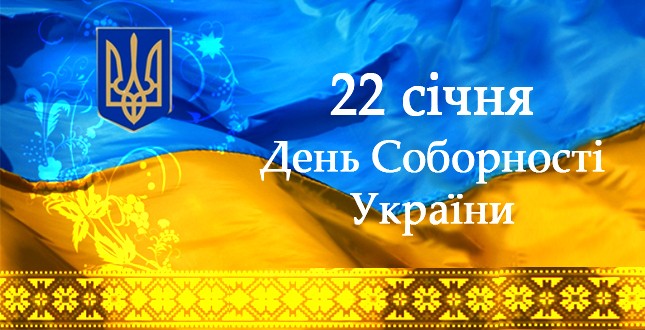 День Соборності – це нагадування про те, що сила нашої держави – в єдності українських земель.
Соборність України - основа державності!
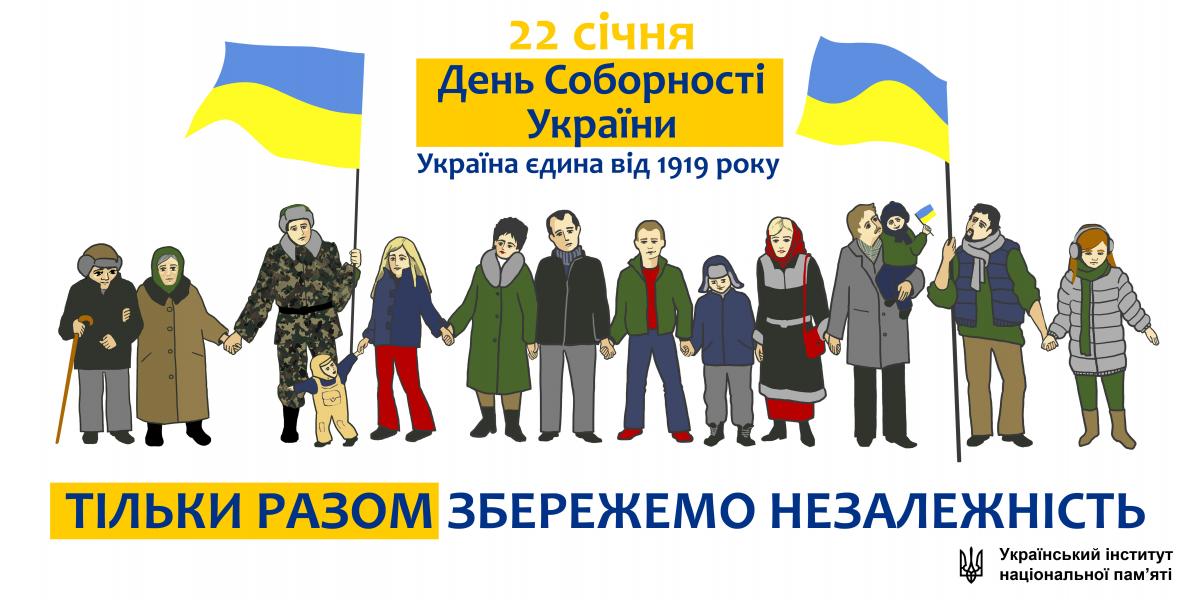 22 січня 2019 року – 100 річниця Акту Злуки Української Народної Республіки і Західно-Української Народної Республіки
Соборність – це органічна ознака будь-якої нації, – неодмінна умова її розвитку й процвітання. 
Вона означає, по-перше, об’єднання в одне державне ціле всіх земель, які заселяє конкретна нація на суцільній території. Це – один з найзаповітніших ідеалів багатьох народів світу. 

По-друге, соборність не обмежується лише ідеєю збирання етнічних земель у рамках національної держави, а передбачає також духовну консолідацію всього населення країни, єдність усіх її громадян, незалежно від їхньої національності. 

Нарешті, соборність невіддільна від досягнення реальної державності, забезпечення справжнього суверенітету і незалежності народу, побудови процвітаючої демократичної національної держави.
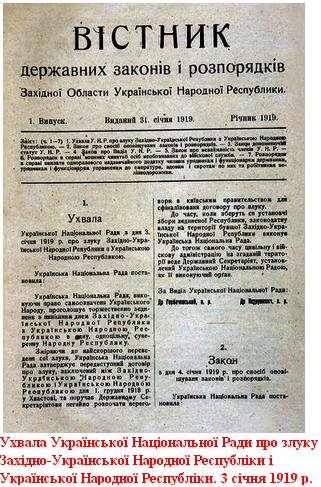 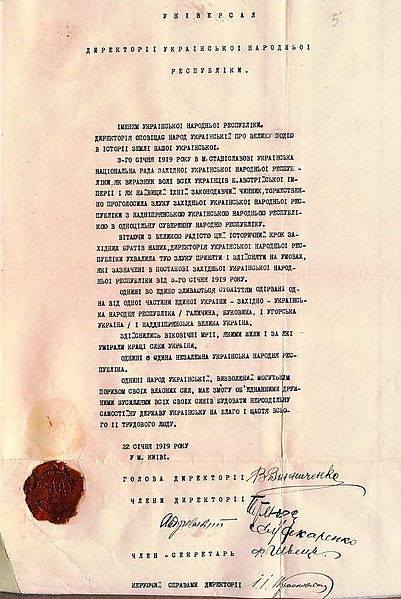 Оригінал Акту Злуки зберігають у Центральному державному архіві.
Універсал Злуки підписали в броньованому петлюрівському вагоні у Фастові на Київщині.
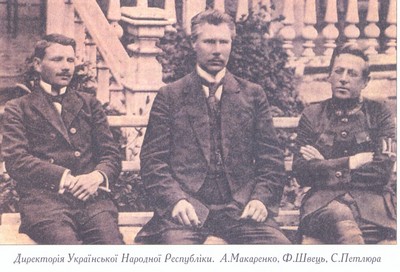 22 січня 1919 року на Софійському майдані Акт про об'єднання України офіційно зачитав народу член Директорії Федір Швець. Були керівники країни, парадні війська, депутати, представники церкви.
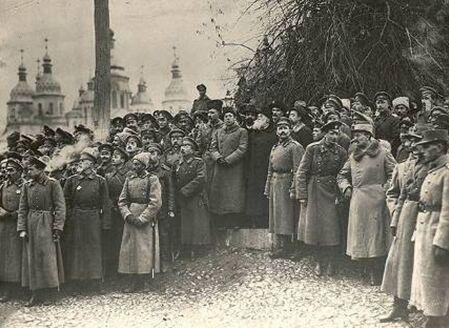 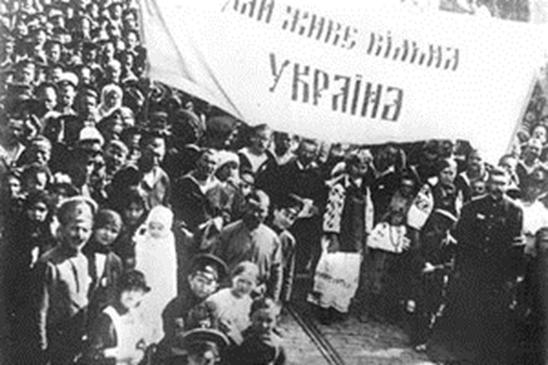 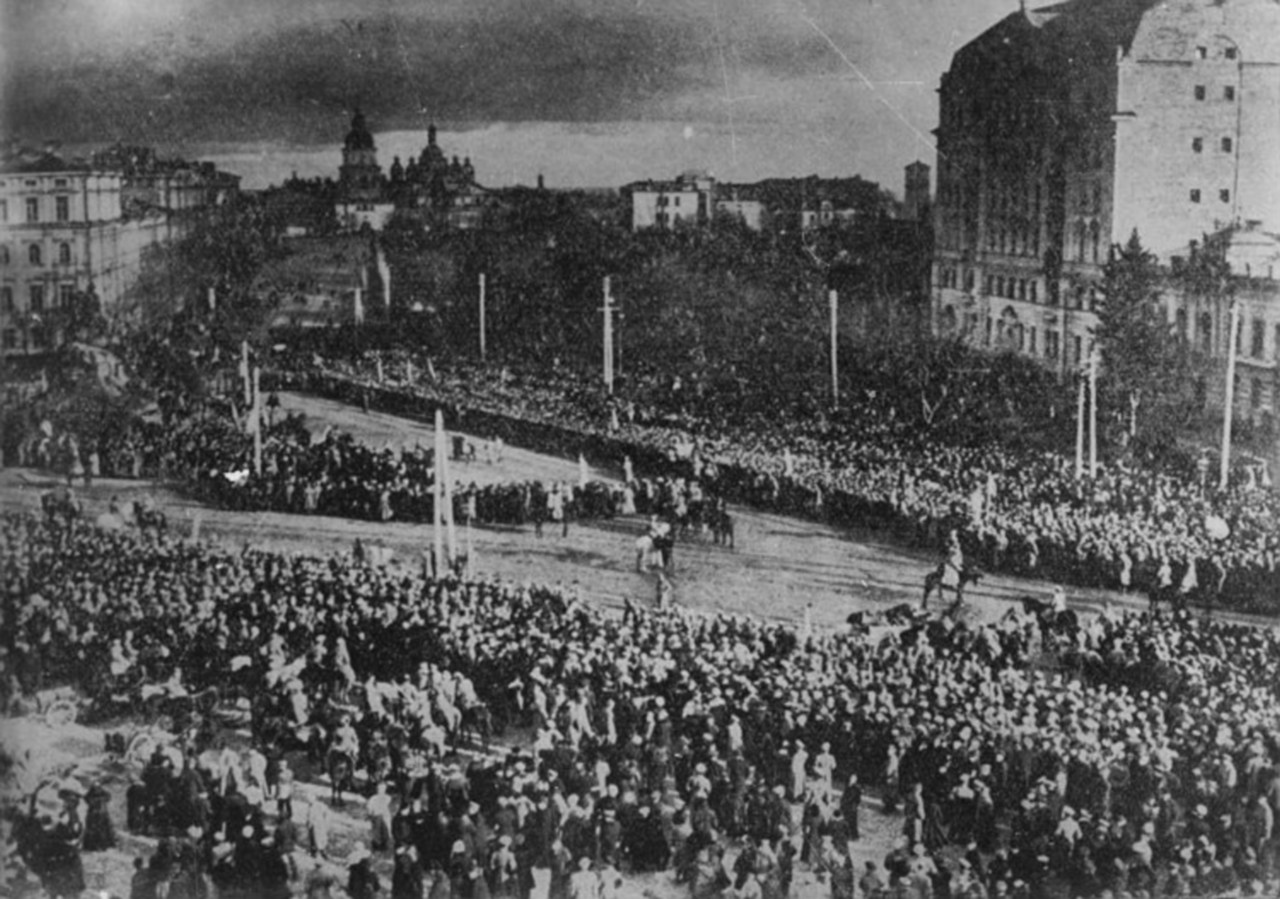 Мітинг з нагоди підписання Акту Злуки між ЗУНР та УНР в Києві. Фото 1919 року
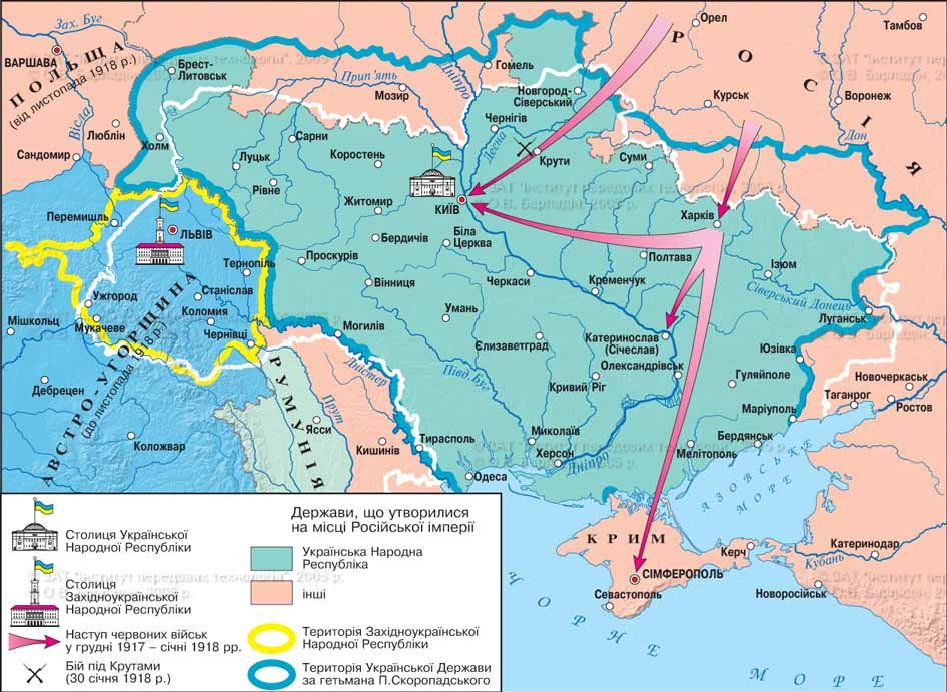 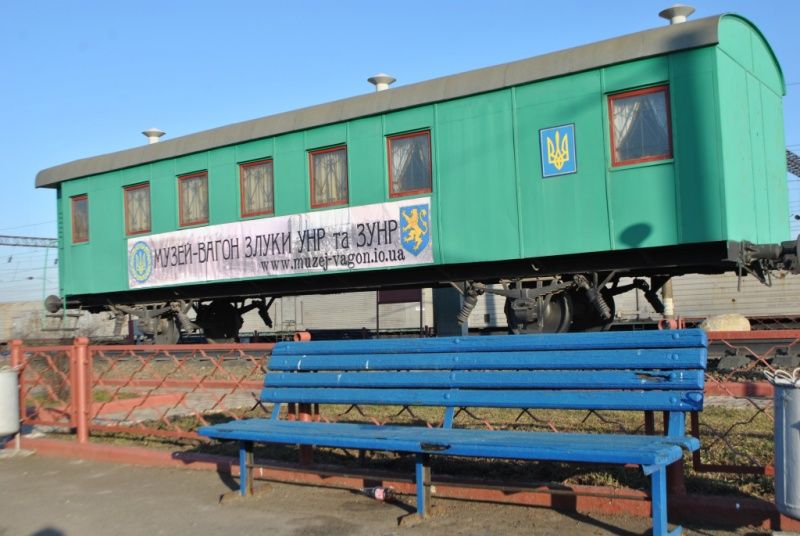 Музей-вагон в Фастові
За два тижні після того Київ захопили більшовики. Тоді Україна не витримала військової агресії одразу кількох держав. Але Злука збереглася, як кажуть історики, в генетичній пам'яті народу. В наші часи ця пам'ять прокинулася ще до проголошення Незалежності. 21 січня 1990 року між Києвом та Львовом влаштували живий ланцюг. Тепер саме так щороку відзначають День Соборності.
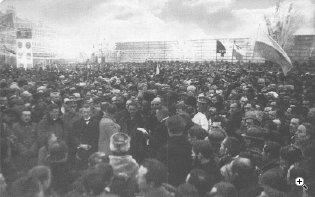 Перше ж офіційне святкування дня Соборності відбулося не у 1990 році, а ще в 1939-му. Святкували тоді 20 річницю знакової події в Карпатській Україні.
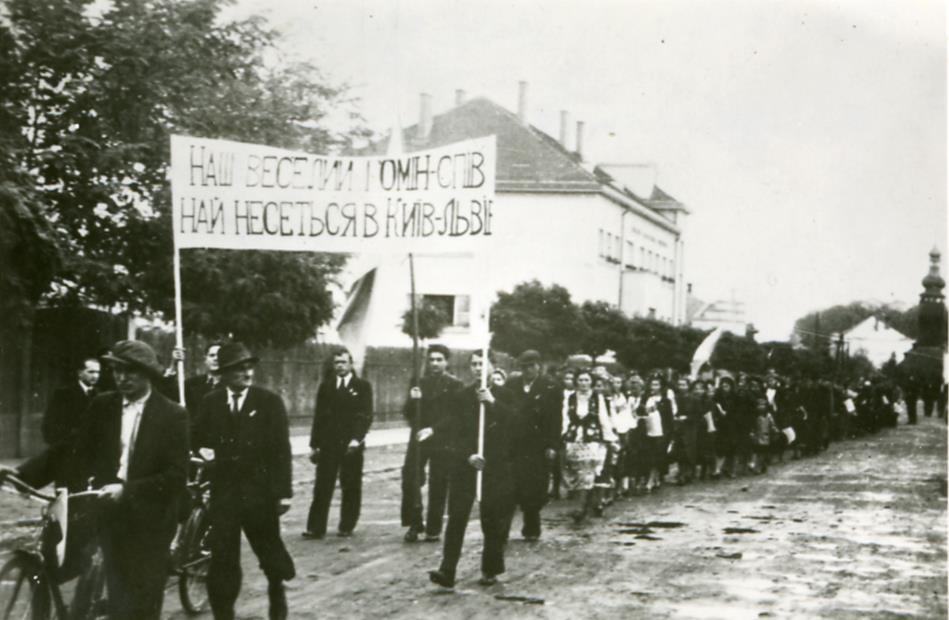 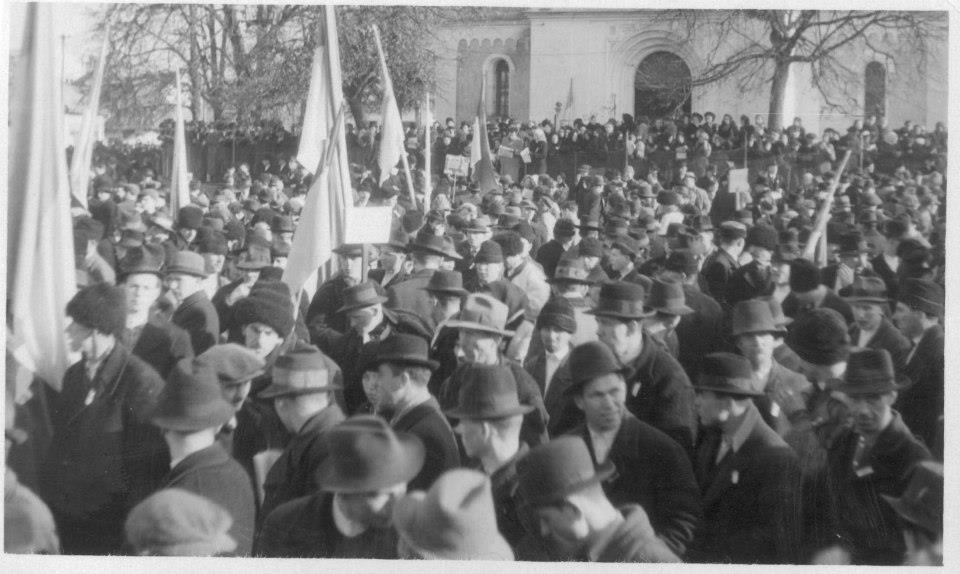 Святковий мітинг на День Злуки. Хуст, 22 січня 1939 року
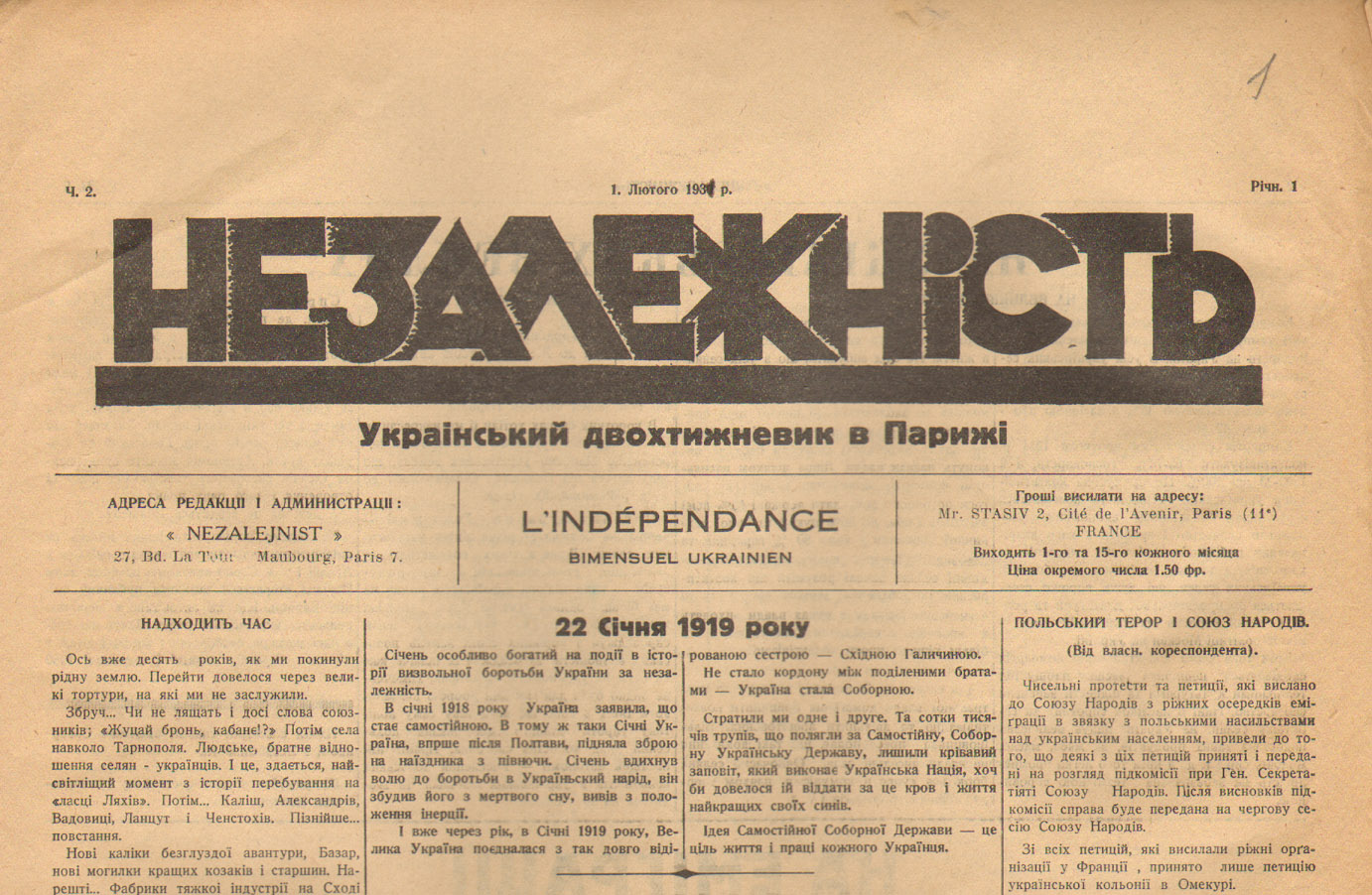 Повідомлення «22 січня 1919 року» («Незалежність. Український двохтижневик в Парижі», 1 лютого 1931 р.)
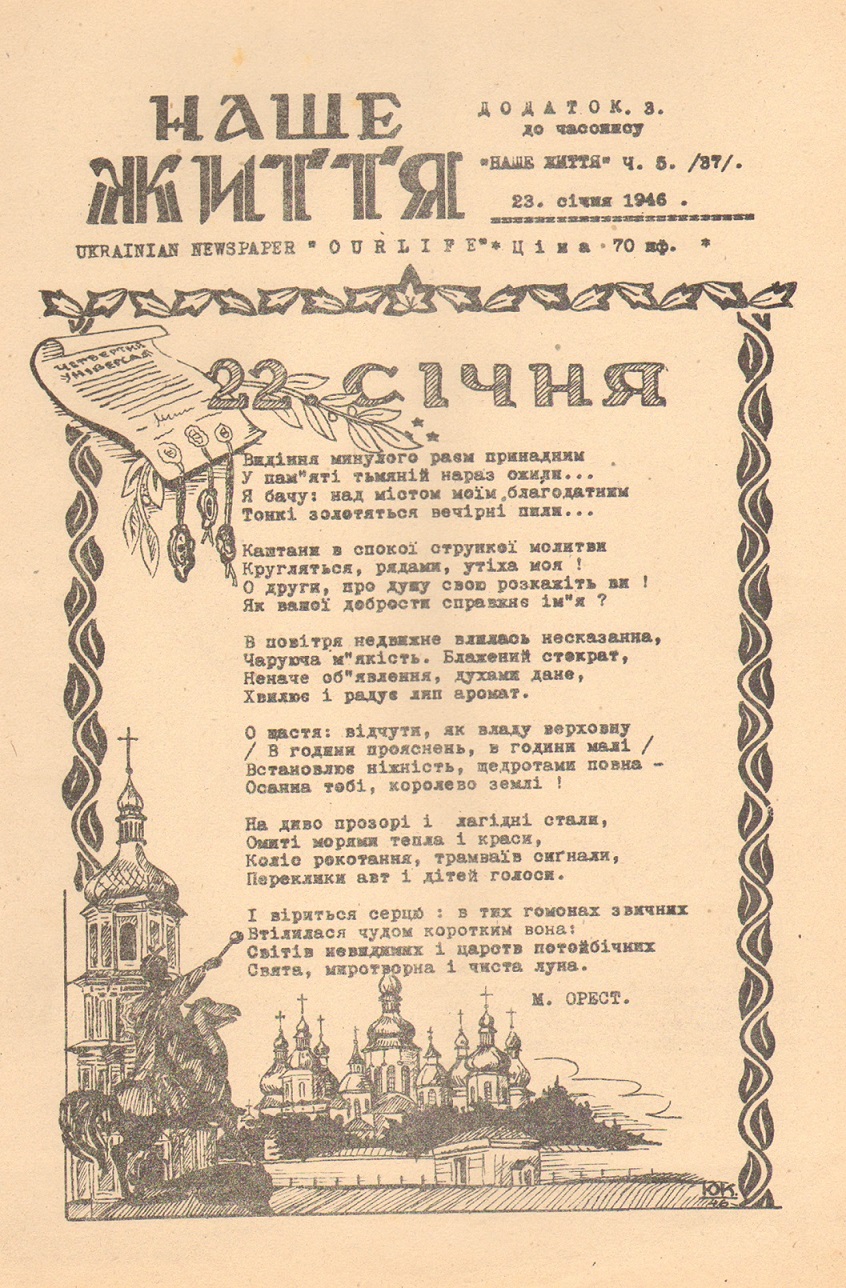 Вірш М. Ореста «Видіння минулого» (Додаток до часопису «Наше життя», Ч.5, 1946 р.)
А от в 1990 році відбулося перше масове святкування. 
І передував цьому святкуванню «Живий ланцюг».
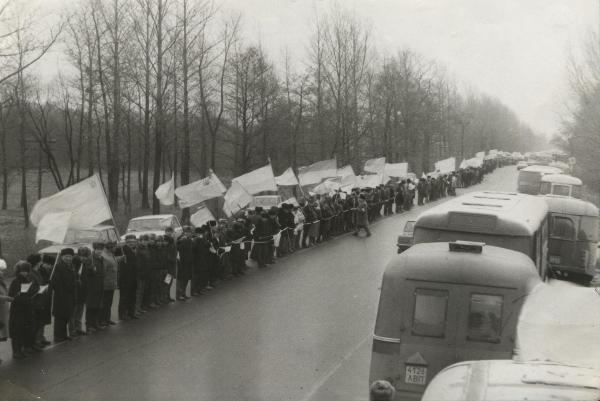 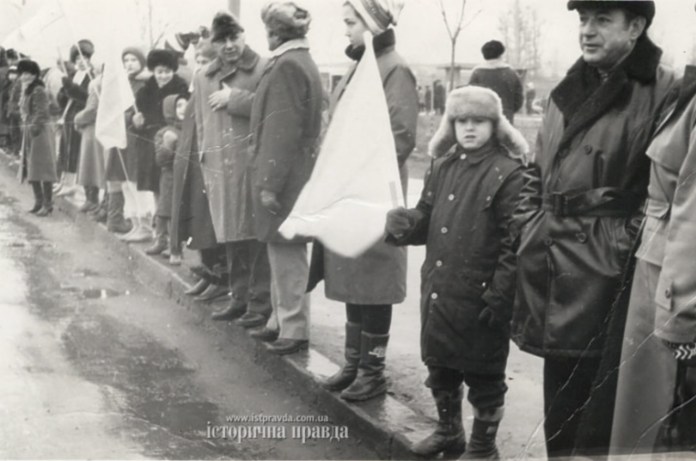 Учасники “Живого ланцюга” на вул. Стрийській у Львові. Фото 1990 року. Взято з “Історична Правда”
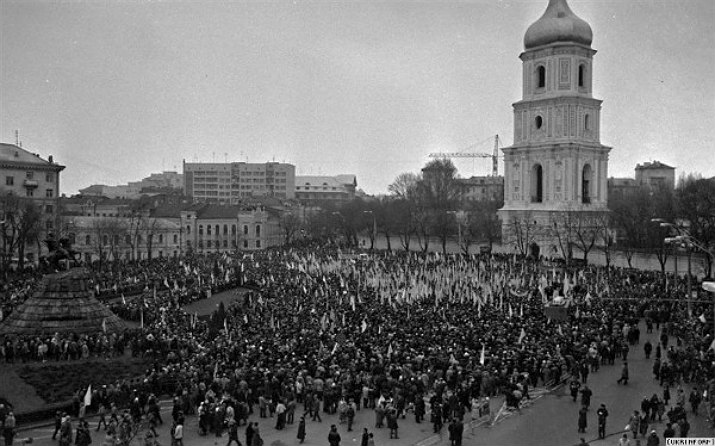 21 січня 1990 року. Софіївська площа
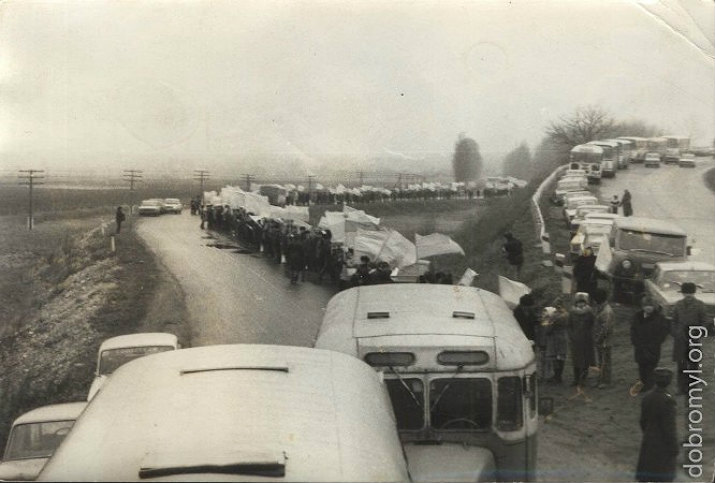 Залучені траспортні засоби дають можливість 
оцінити розмах події
Акція 1990 року стала наймасовішою, люди створили безперервний ланцюг від Львова до Києва; в прагненні до відродження незалежної України в акції взяло участь від 1 млн. до 3 млн. осіб.
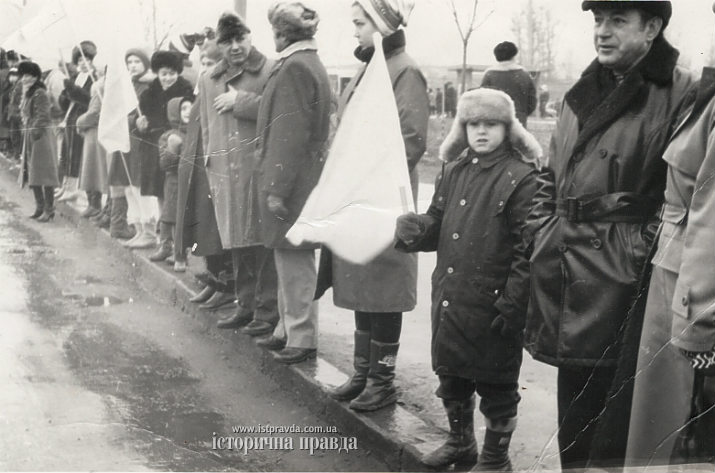 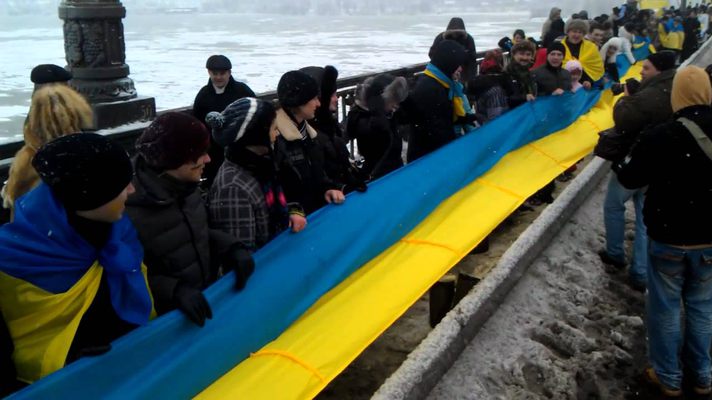 Святкування Дня Соборності сьогодні
Ми віримо, що територіальна цілісність України, скріплена кров’ю мільйонів незламних борців, навіки залишатиметься непорушною. Ми свідомі того, що лише в єдності дій та соборності душ можемо досягти величної мети – розбудови економічно й духовно багатої, вільної й демократичної України, забезпечення добробуту нинішніх і наступних поколінь українців. 
Ми переконані, що відзначення Дня Соборності, вшанування творців Акту Злуки – це не тільки суспільна потреба, а й прагнення зберегти світлу пам’ять незліченних жертв, протягом віків принесених українським народом на вівтар незалежності, соборності, державності.
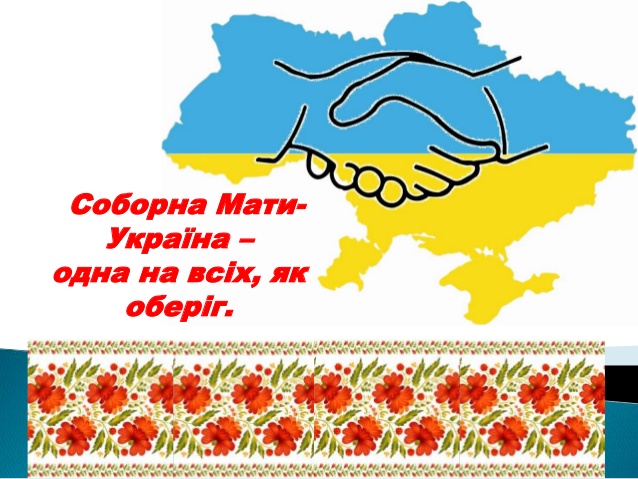 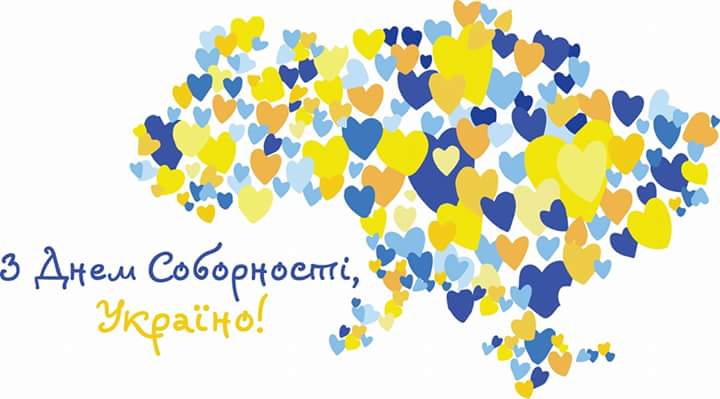 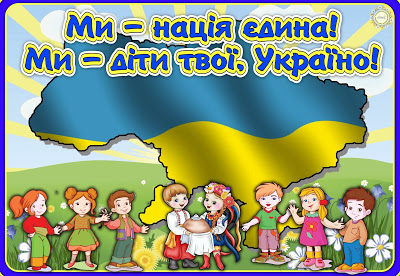 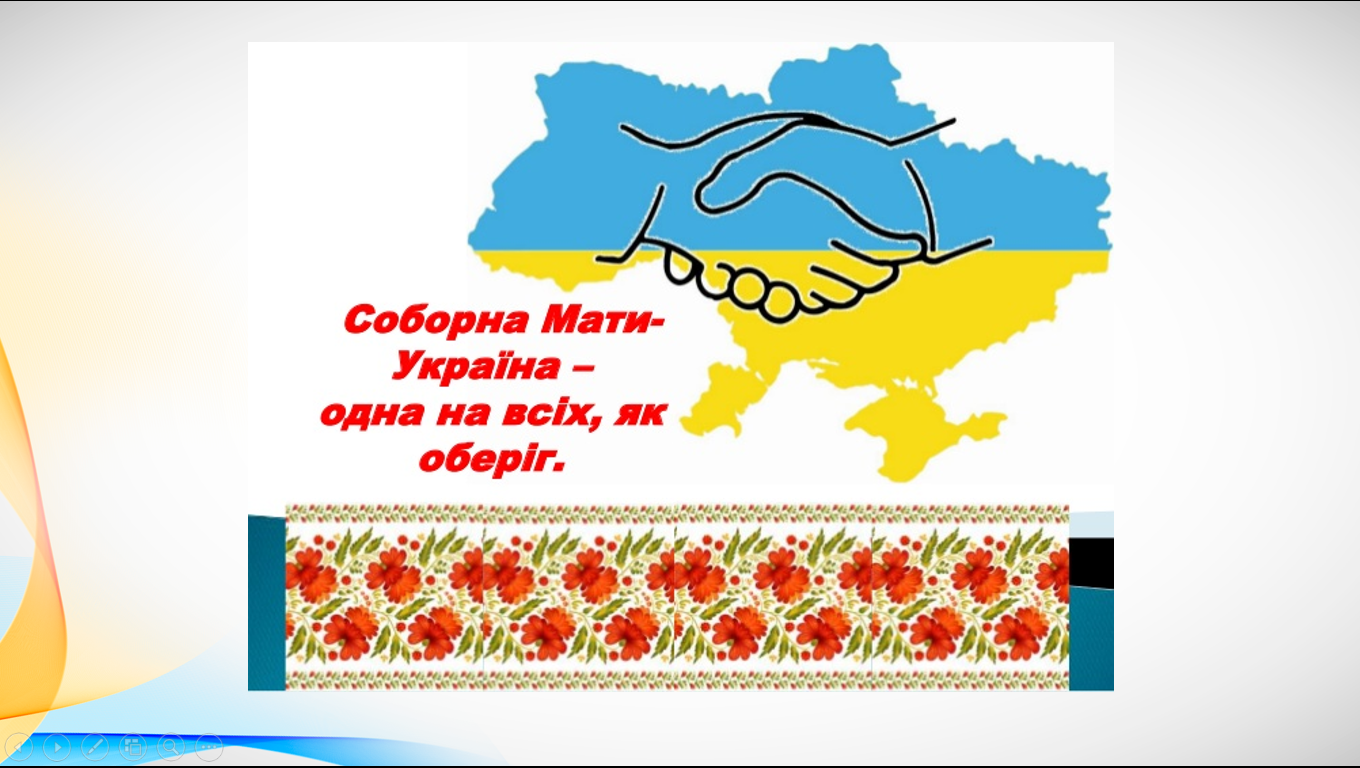 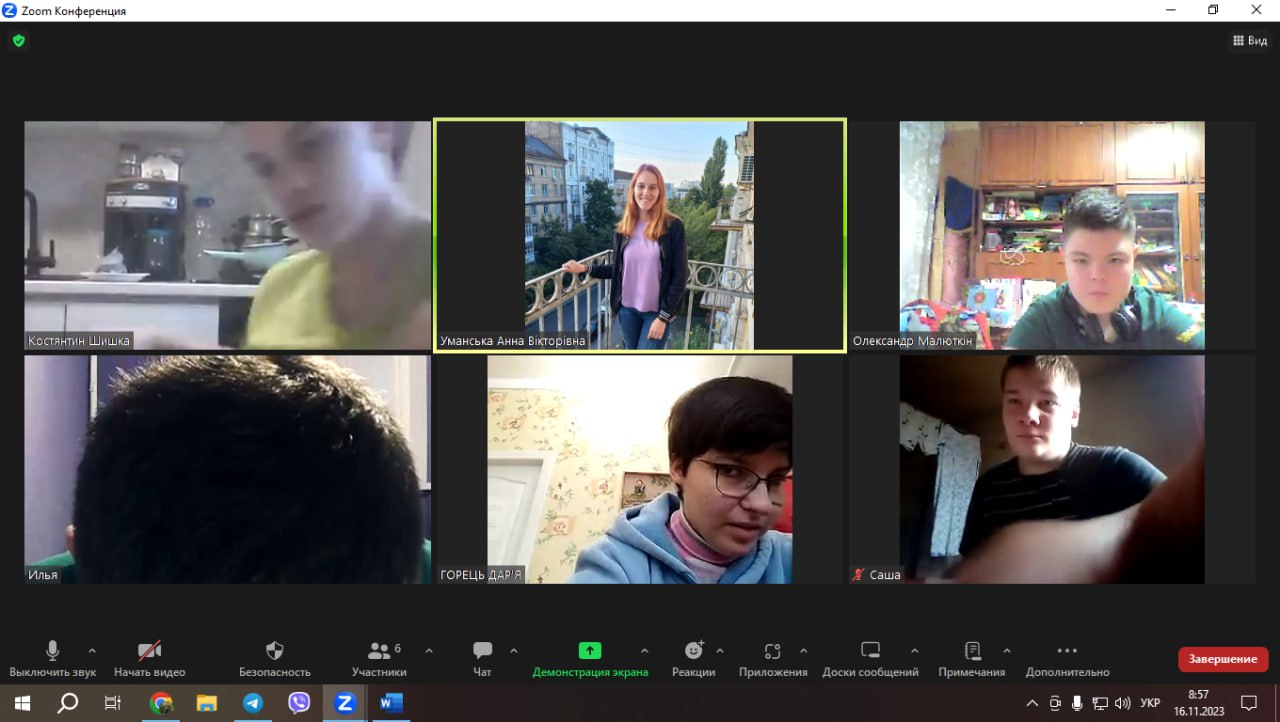